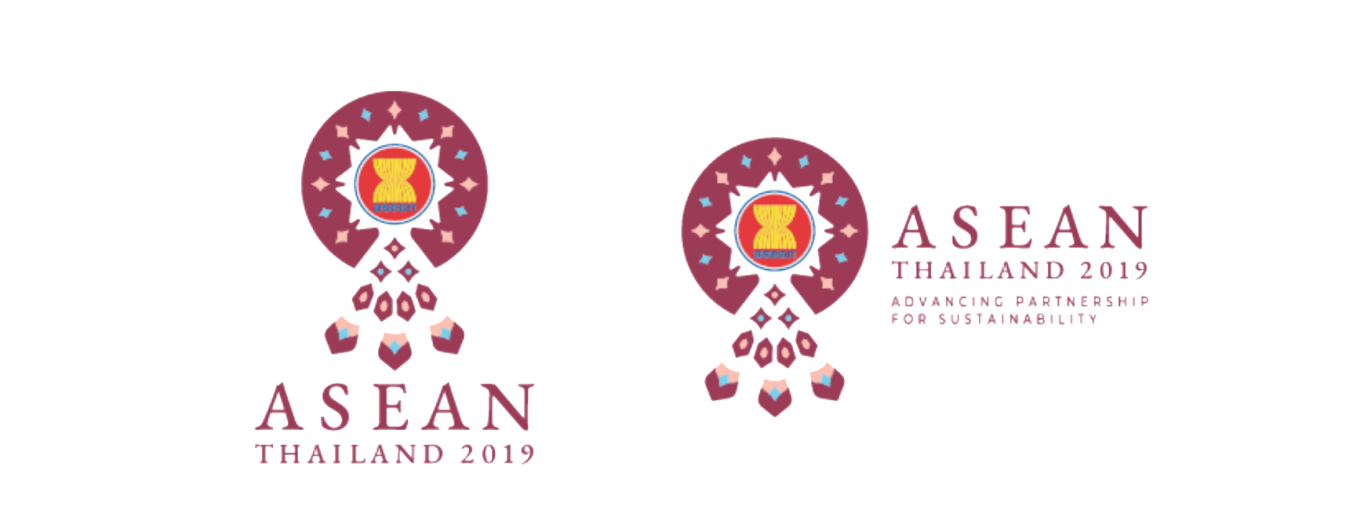 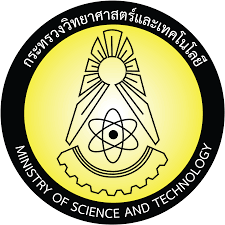 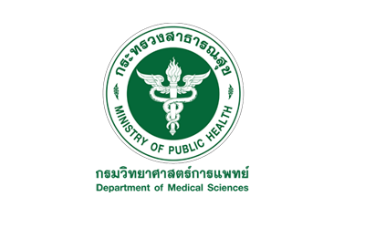 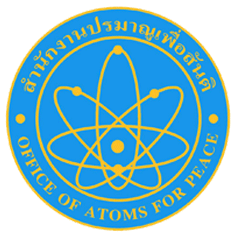 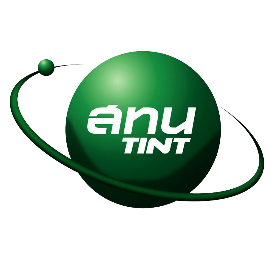 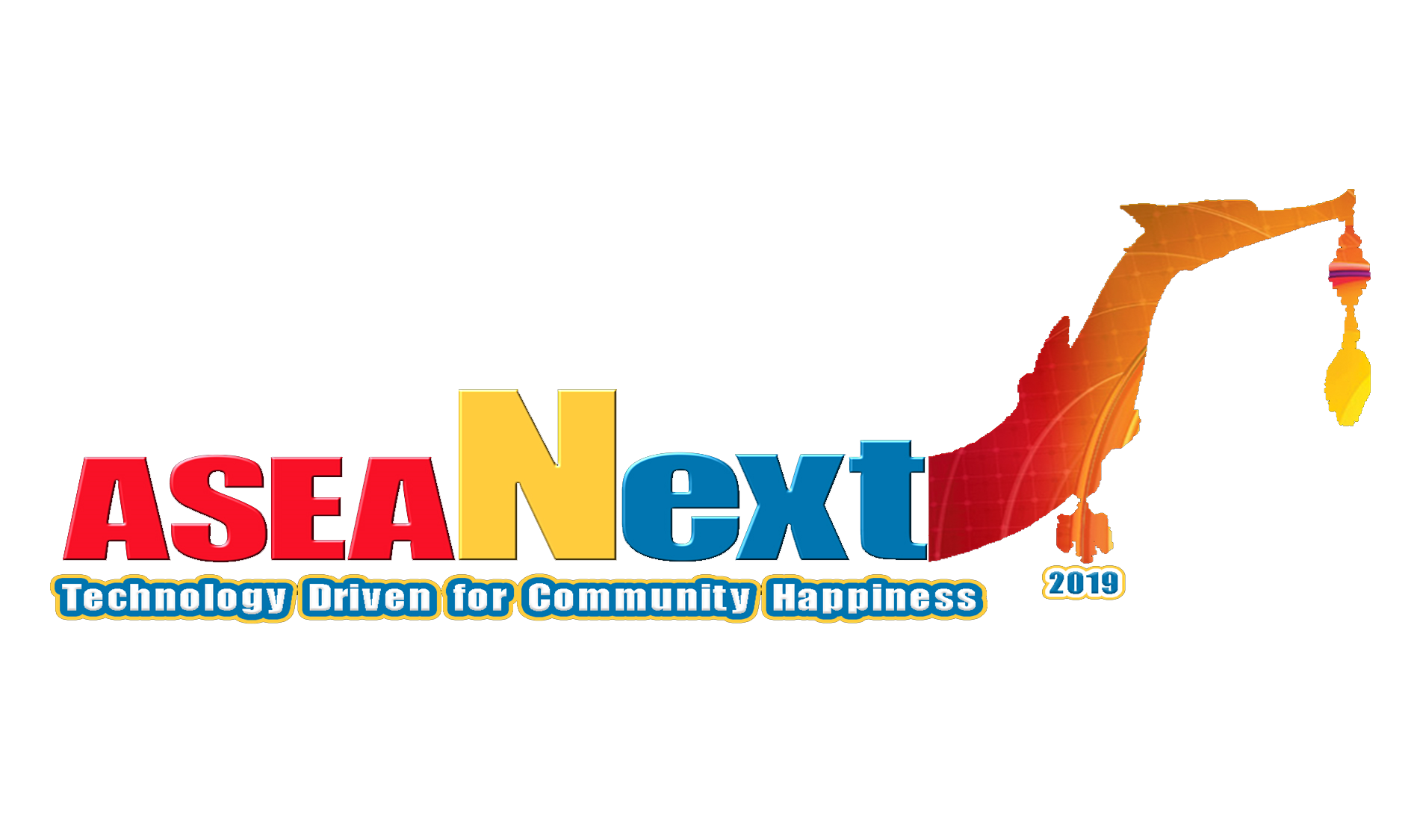 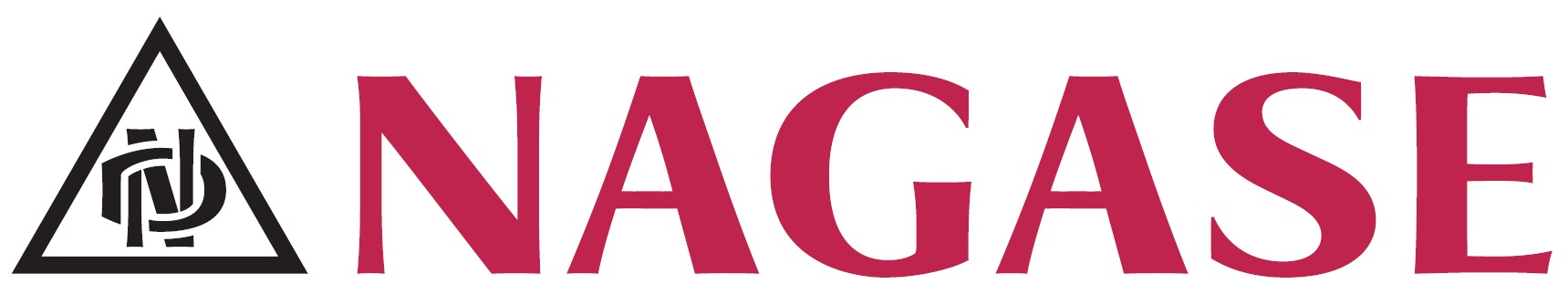 Intercomparison on Personal Dose Equivalent (Hp(10))
 for Photon fields for Individual Monitoring Service Laboratory in Southeast and East Asia Region
Vithit Pungkun
Participants
9 Countries
22 Laboratories
22 Sets of dosimeter
27 Readers

27 Sets of results submitted
2
Timeframes
3
Dosimeters
4
Assessment Methodology
IAEA General Safety Guide on Occupational Radiation Protection (GSG-7):


HM is the net dose measured by the participant
H1 is the exposured dose
H0 is the lowest dose that needs to be measured
H0 is taken to be 0.08 mSv
Value for monthly measurement regime
Most restrictive limits
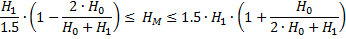 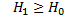 5
OAP Secondary StandardDosimetry Laboratory
Secondary standards for the dosimetry of 
ionization radiation for Thailand
Calibration and Measurement Capabilities
(CMCs) and comparison results are listed in
the APMP Key Comparison Database
 Accredited against ISO Standard 17025 to
provide exposures of personal dosemeters
traceable to the NMIJ standard
6
Irradiation to the Cs-137 Beam
Direct Protection level Cs beam
• Distance 41m
• Beam diameter 30 cm
• slab phantom 30 x 30 x 15 cm
• Nominal Hp(10) rate of 35 μSv/s
• Conversion from air kerma:
– 1.21 Sv/Gy at 0°
Ref.Safety Reports Series No.16 page 61 
• Hp(10) delivered:
	– 3.00 mSv at  high dose
	– 0.40 mSv at  low dose
• relative uncertainty (k=2): 5%
• Traceability:  
A6  Ionization Chamber calibrated at Cs-137 from NMIJ primary standard
15 cm
Cs-137 source
30cm
Personal dosimeters
100cm
7
Irradiation to the Cs-137 Beam
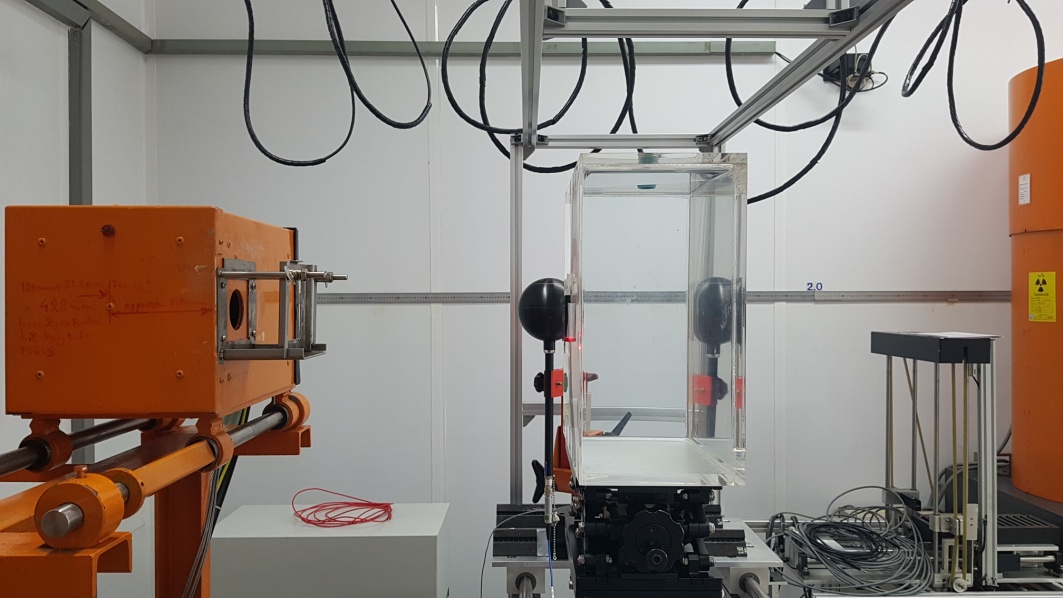 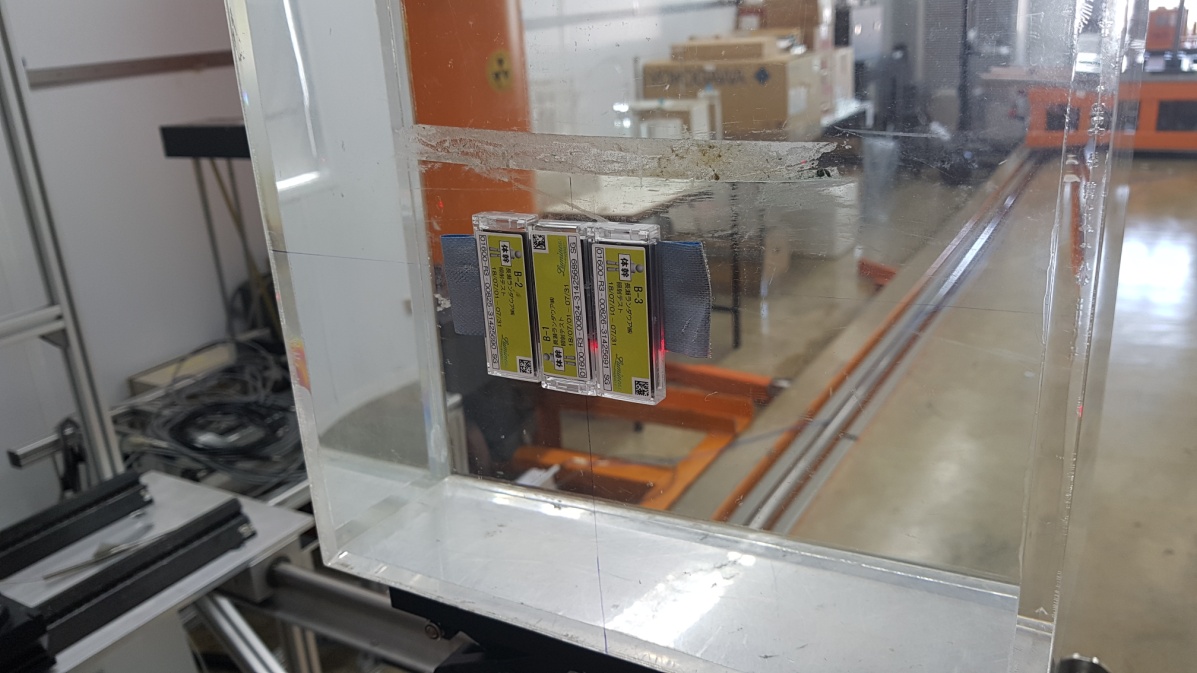 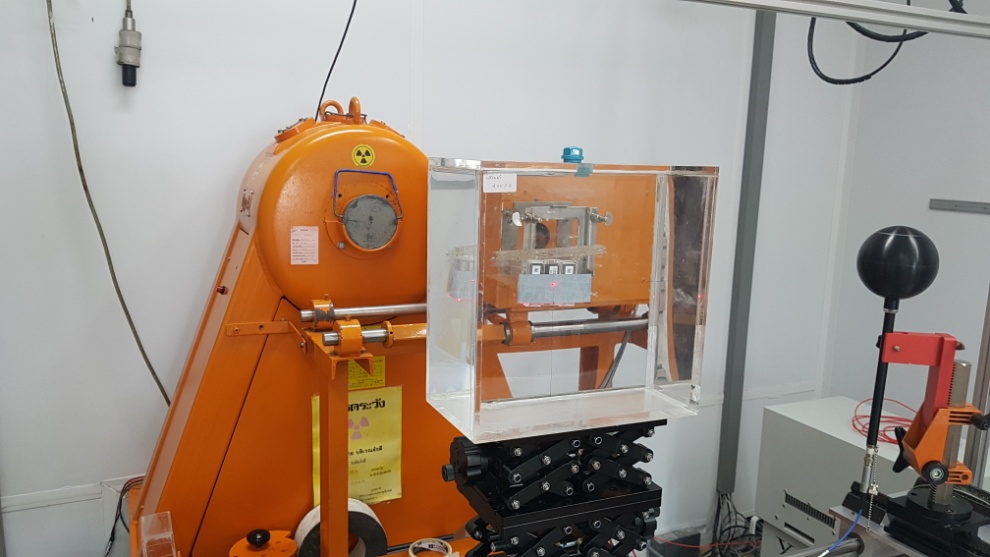 8
Measurement of Exposure to the Cs-137High dose
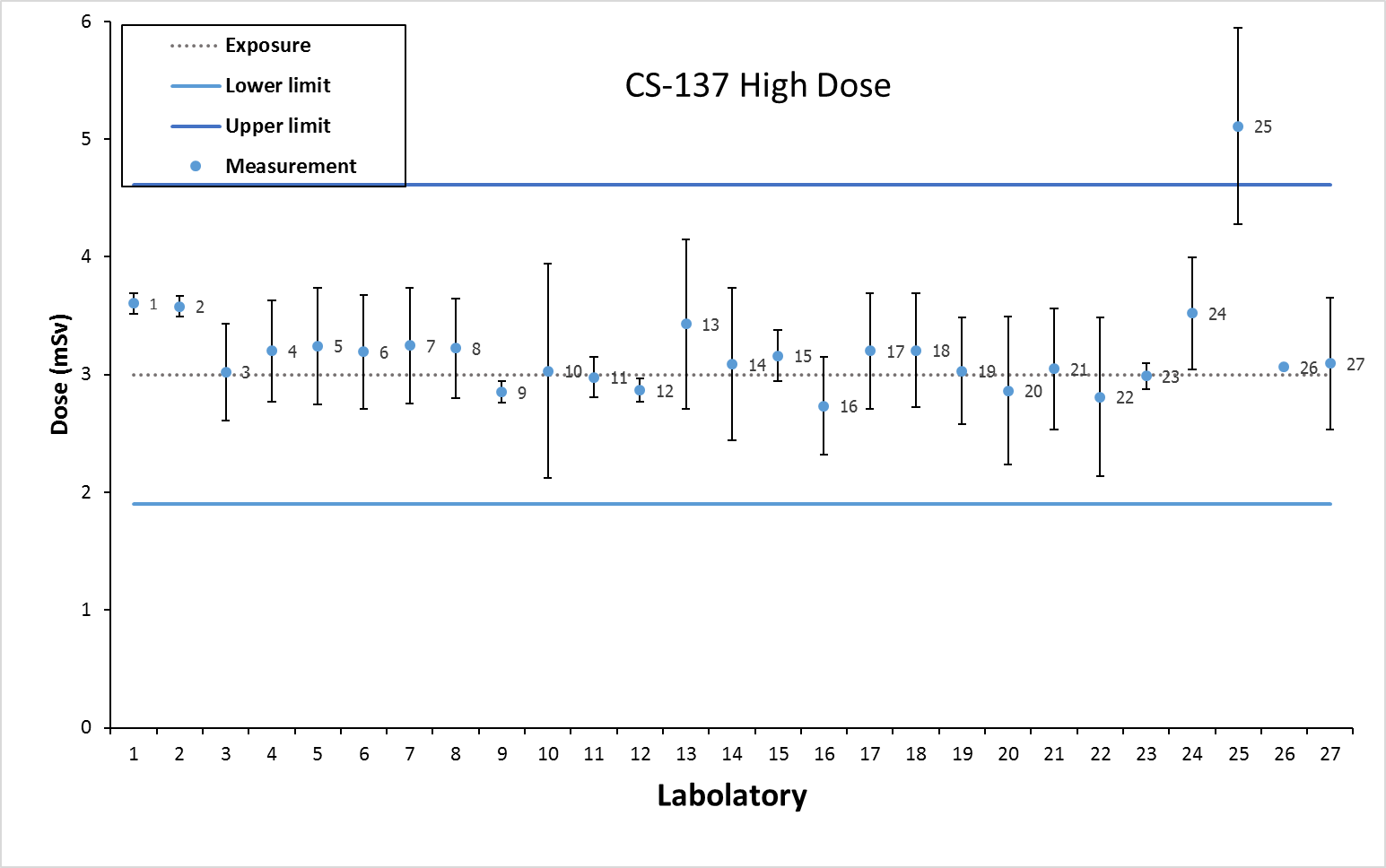 Exposure: 3.00 mSv
Lower Limit: 1.90 mSv
Upper Limit: 4.61 mSv
9
Measurement of Exposure to the Cs-137Low dose
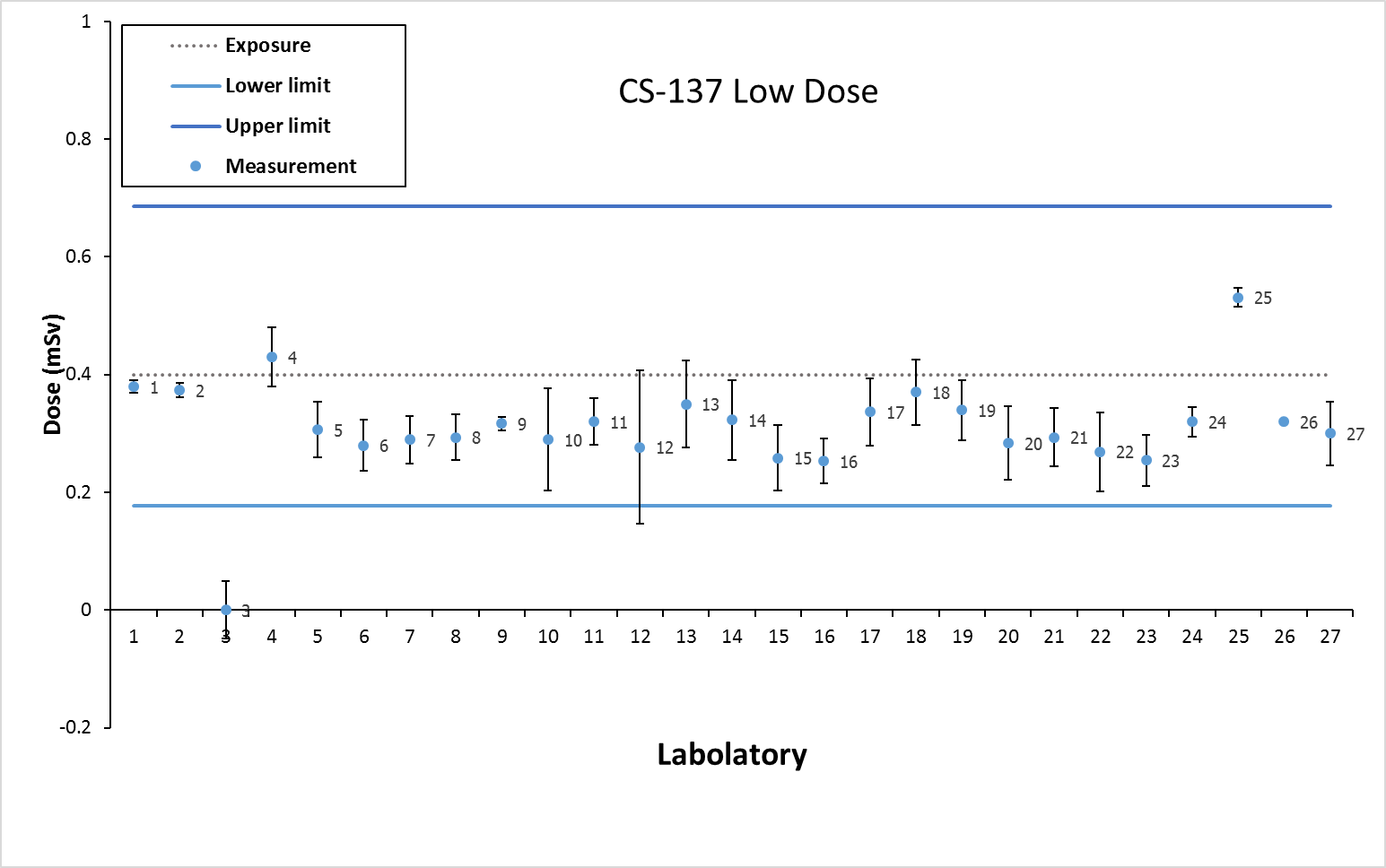 Exposure: 0.40 mSv
Lower Limit: 0.18 mSv
Upper Limit: 0.69 mSv
10
Irradiation to the X-ray Beam
Constant potential, tungsten target X-ray tube
Beam quality 120 kV, 10 mA
Water slab phantom 30 x 30 x 15 cm of water
Beam quality N-120 kV, 10 mA
	2.00 mSv at high dose
	0.40 mSv at Low dose
Beam quality N-80 kV, 10 mA
	4.00 mSv at high dose
	0.40 mSv at Low dose
Beam quality N-60 kV, 10 mA
	2.00 mSv at high dose
	0.40 mSv at Low dose
Traceability: IAEA
15 cm
Cs-137 source
30cm
Personal dosimeters
100cm
11
Measurement of Exposure to the X-ray beam N-120 at high dose
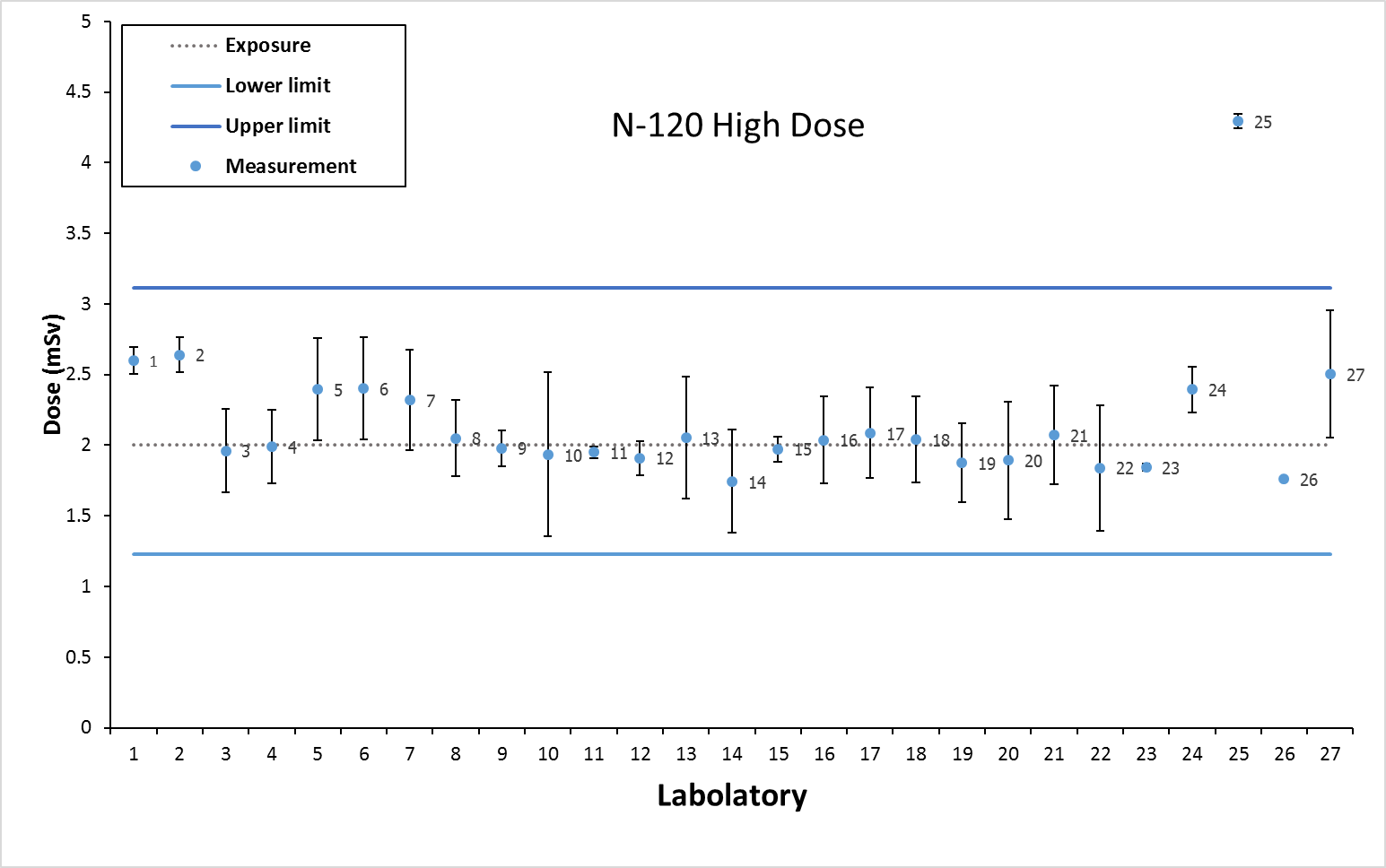 Exposure: 2.00 mSv
Lower Limit: 1.23 mSv
Upper Limit: 3.11 mSv
12
Measurement of Exposure to the X-ray beam N-120 at low dose
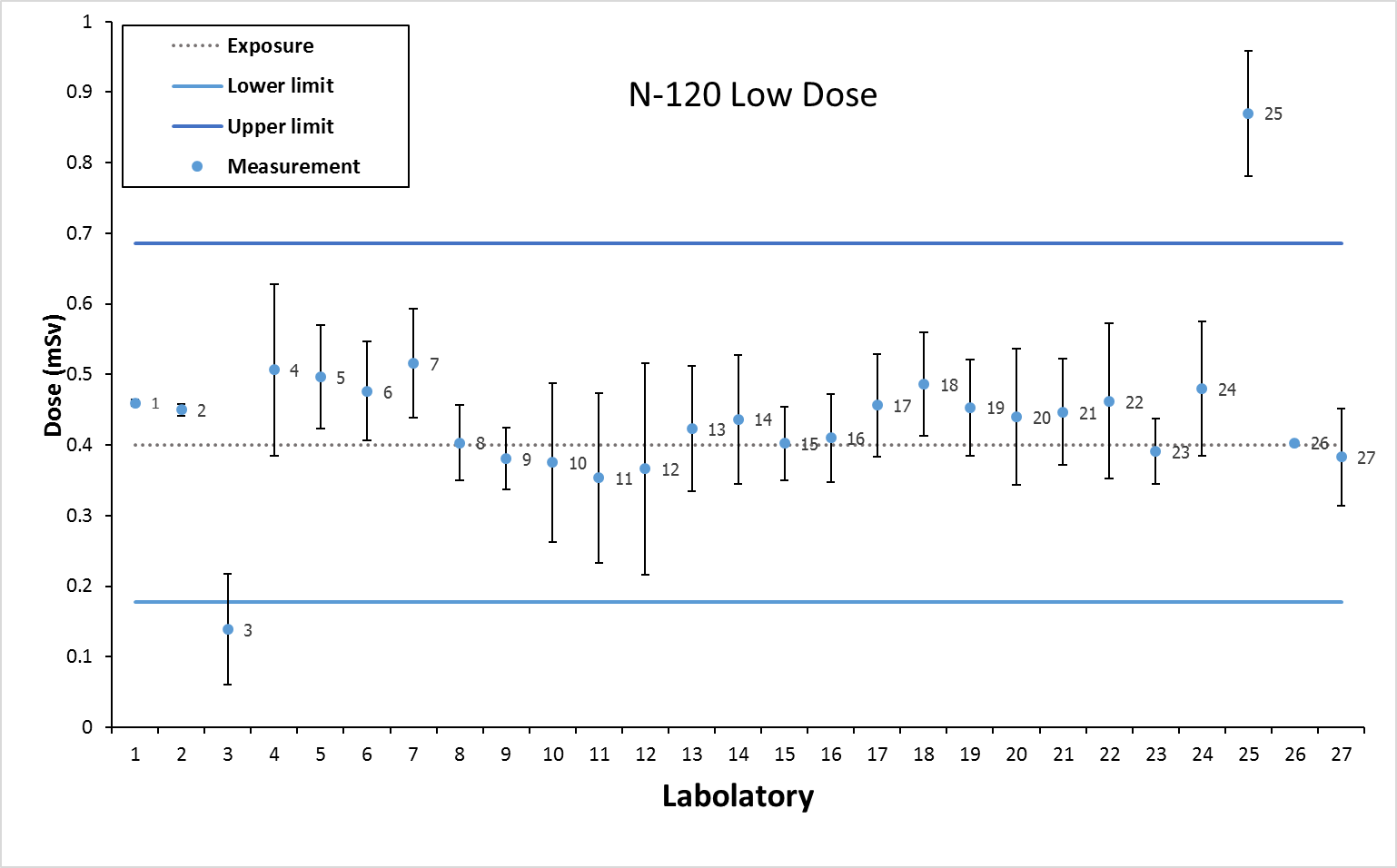 Exposure: 0.40 mSv
Lower Limit: 0.18 mSv
Upper Limit: 0.69 mSv
13
Measurement of Exposure to the X-ray beam N-80 at high dose
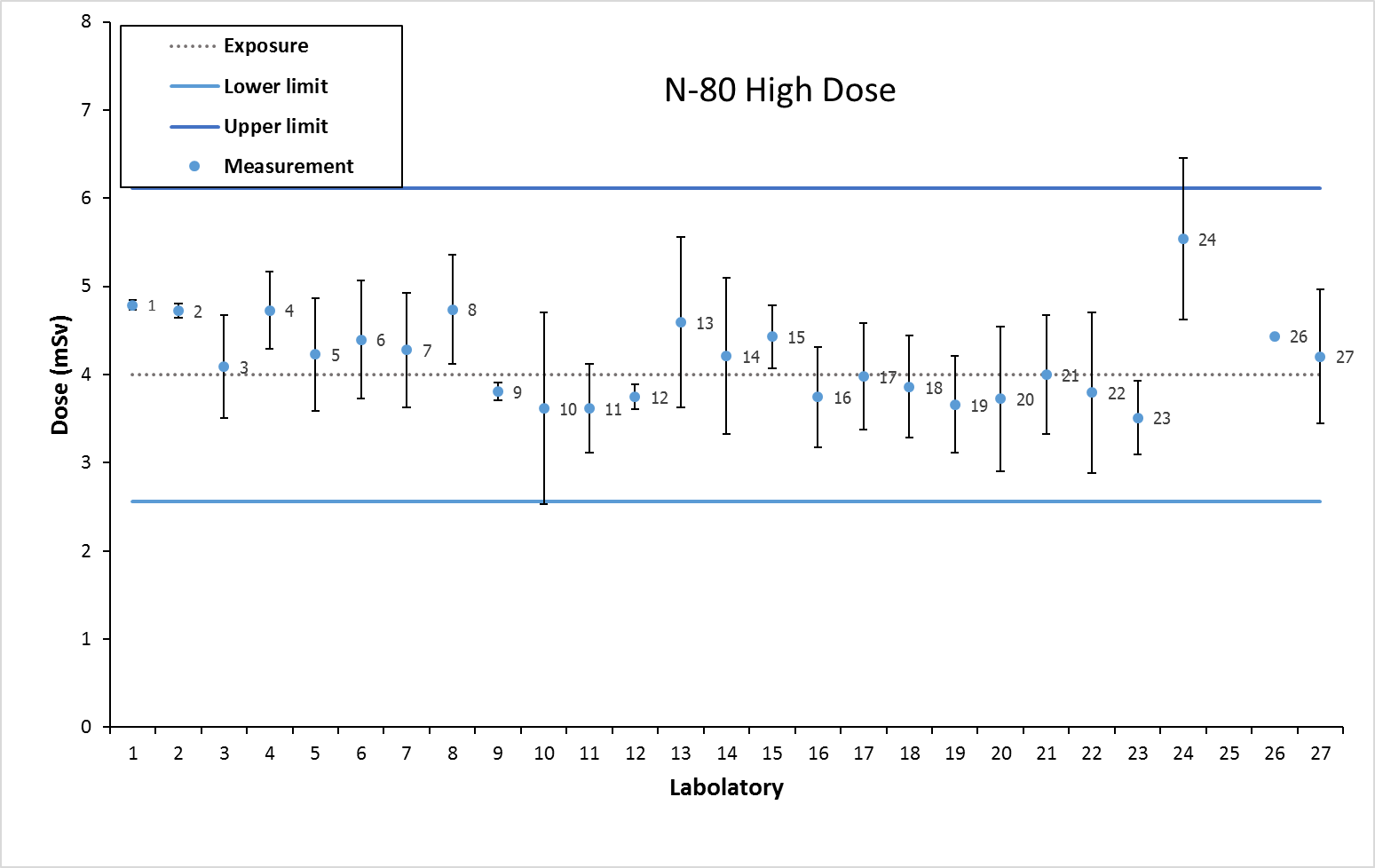 Exposure: 4.00 mSv
Lower Limit: 2.56 mSv
Upper Limit: 6.12 mSv
14
Measurement of Exposure to the X-ray beam N-80 at low dose
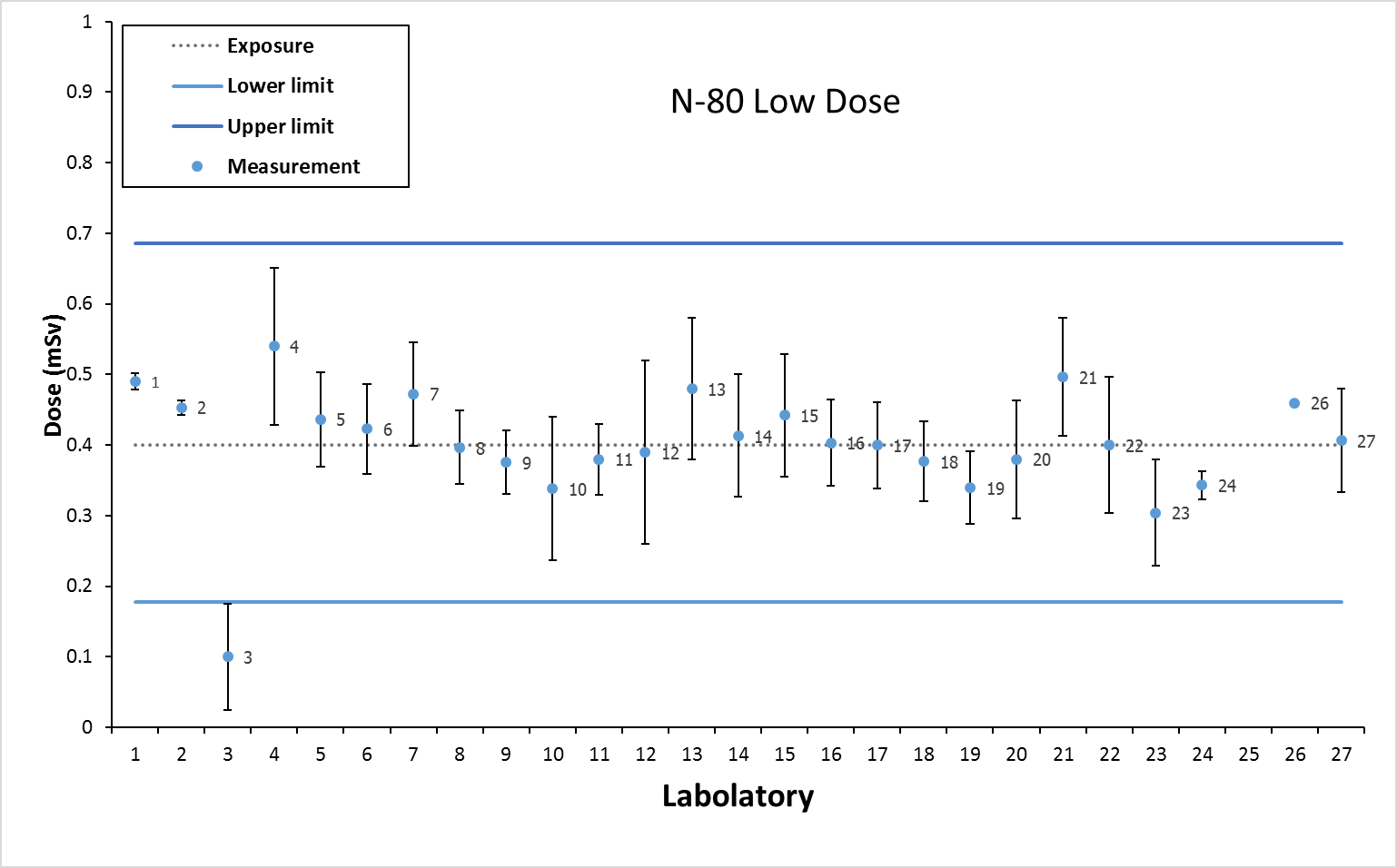 Exposure: 0.40 mSv
Lower Limit: 0.18 mSv
Upper Limit: 0.69 mSv
15
Measurement of Exposure to the X-ray beam N-60 at high dose
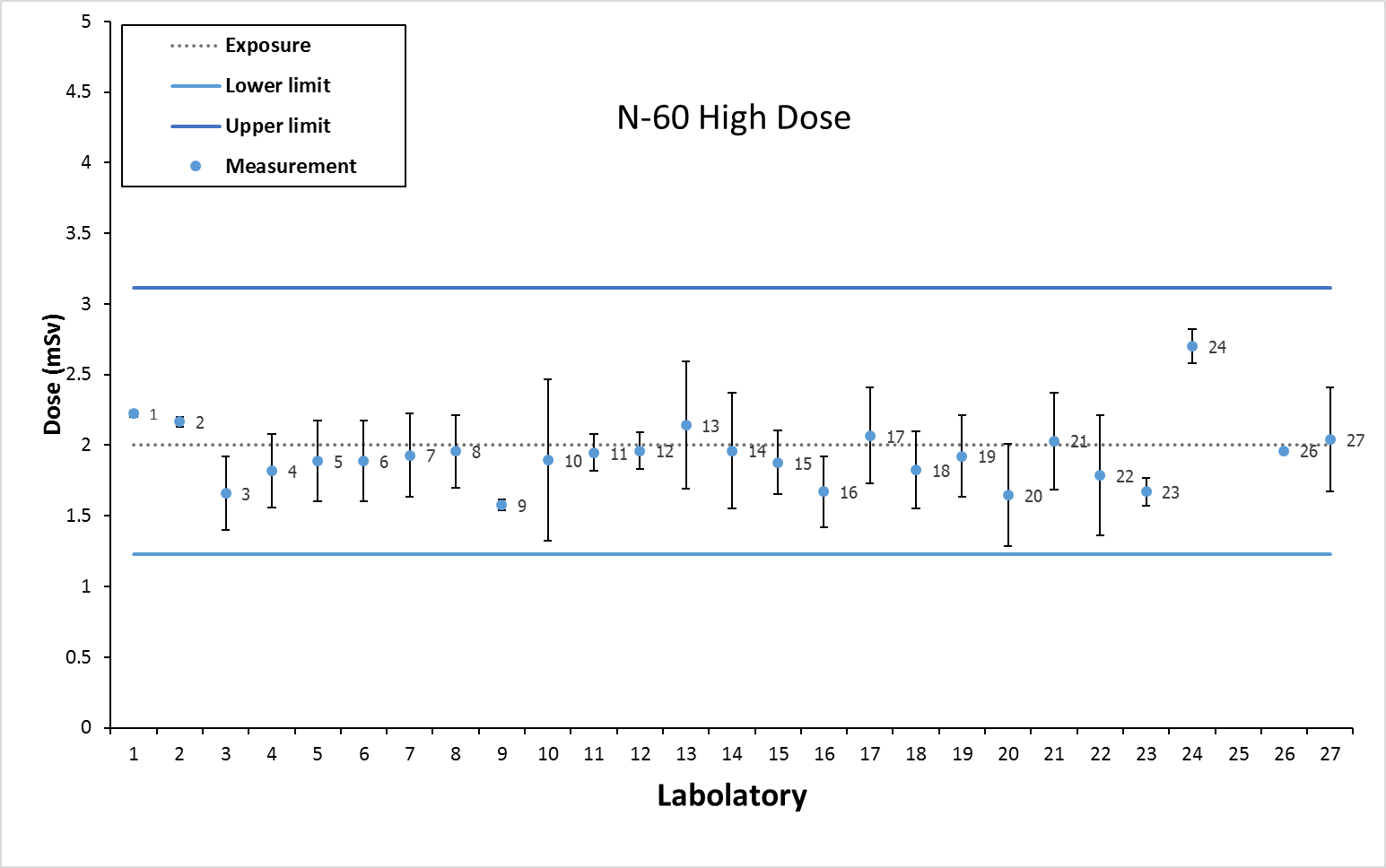 Exposure: 2.00 mSv
Lower Limit: 1.23 mSv
Upper Limit: 3.11 mSv
16
Measurement of Exposure to the X-ray beam N-60 at low dose
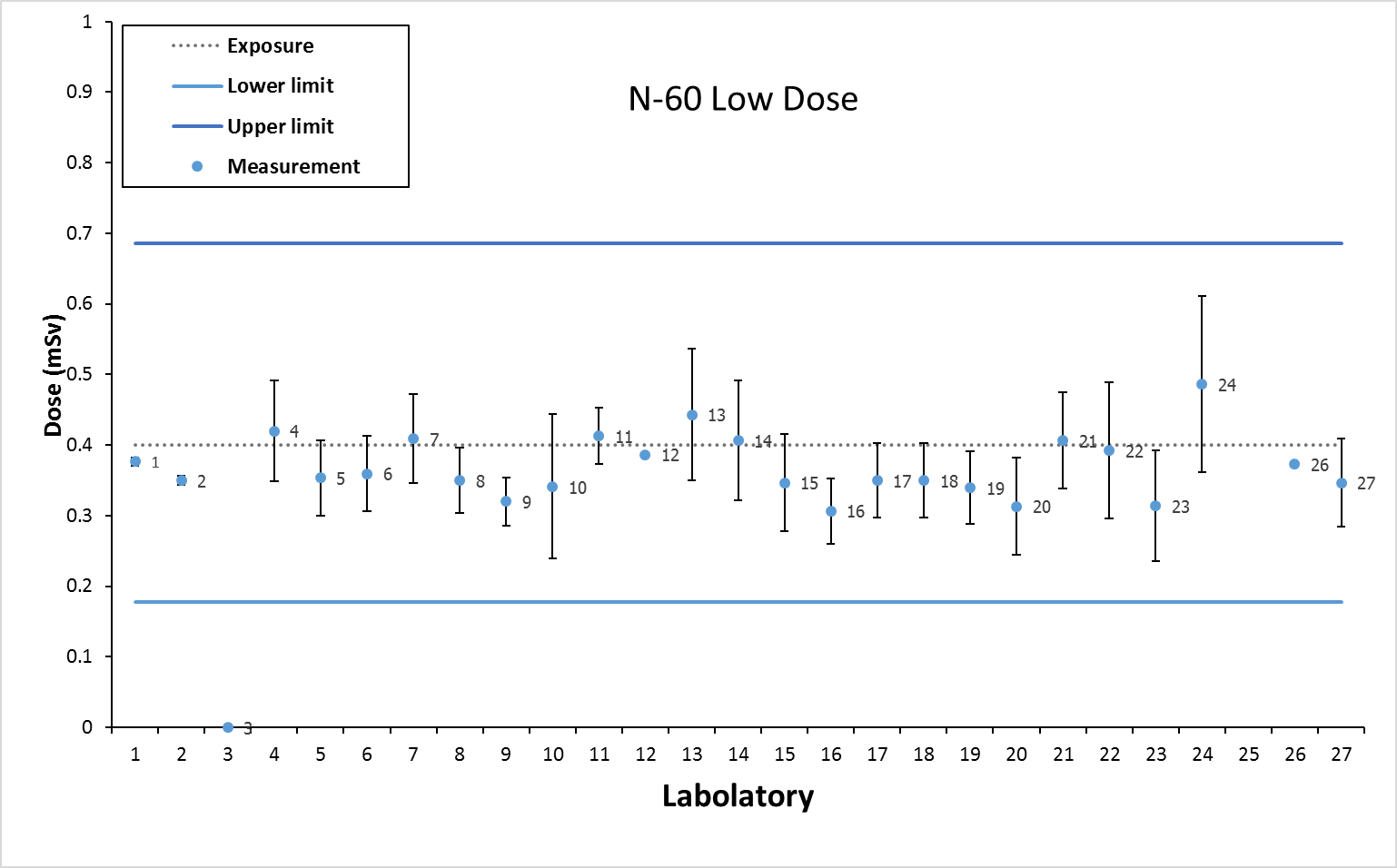 Exposure: 0.40 mSv
Lower Limit: 0.18 mSv
Upper Limit: 0.69 mSv
17
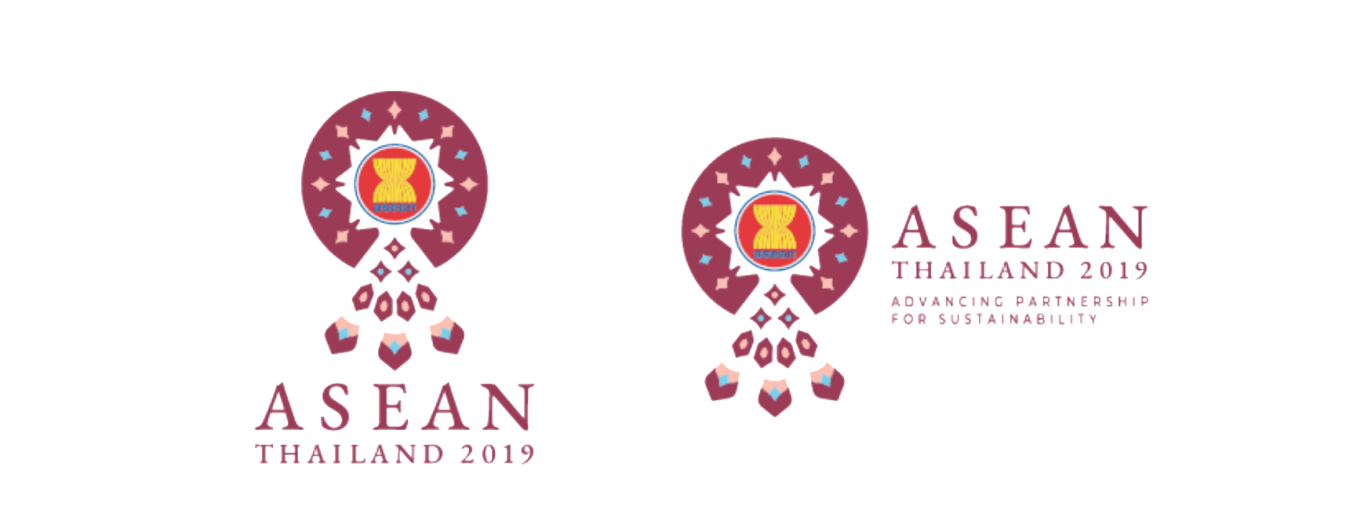 Thank you for your attention
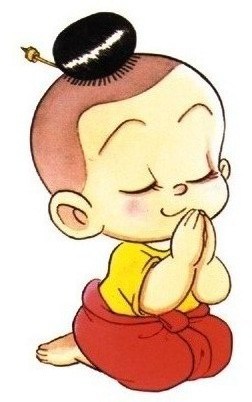 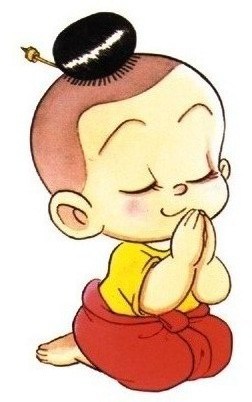 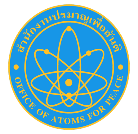 18
Office of Atoms for Peace